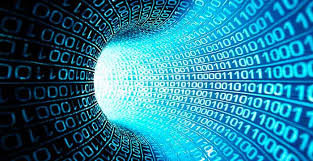 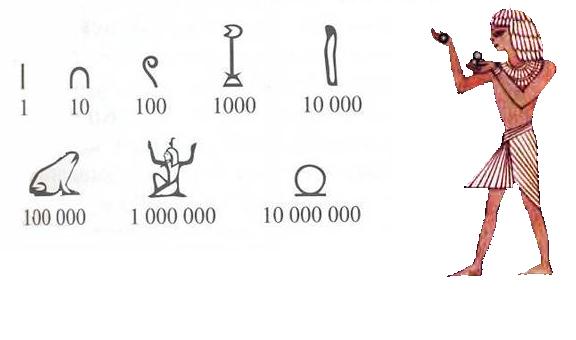 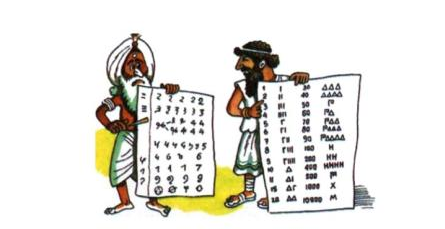 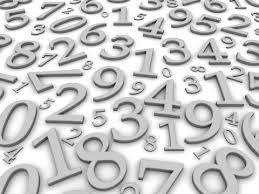 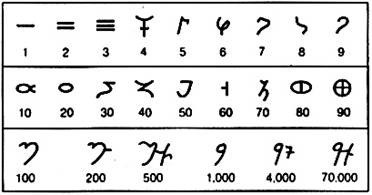 Бөлім: Ақпараттың берілуі
Сабақтың тақырыбы:
 Санау жүйелері
Сабақтың мақсаты:
10.2.1.1 ондық санау жүйесіндегі бүтін сандарды екілік санау жүйесіне ауыстыру және керісінше
Санау жүйелері не үшін қолданылады?
2. Позициялық санау жүйелері позициялық емес санау жүйелерінен немен ерекшеленеді?
3. Қай сандар ондық, екілік, сегіздік және он алтылық санау жүйесінің алфавитіне кіреді?
VVV және 555 сандарын салыстыр.
Екілік санау жүйесінен ондық санау жүйесіне ауыстыру алгоритмі

1. Екілік санды кеңейтілген формада жазу
2. Есептеулерді орындау
11012  = 1*23  +0*22  +1*21 +1*20  = = 8 + 2 + 1 = 1110
10,012 = 1*21  + 0*20 + 0*2-1 + +1*2-2  = 2 + 0,25 = 2,2510
Сандарды ондық санау жүйесінен ауыстыру
Бүтін ондық санды екілікке ауыстыру алгоритмі

1. Ондық санды бөлінді нөлге тең болғанға дейін біртіндеп екіге бөлу керек; 
2. Алынған қалдықтарды кері ретпен жазу керек.
75 10 = 10010112

75:2=37 ост.1
37:2=18 ост.1
18:2=9   ост.0
9:2=4     ост.1
4:2 = 2  ост. 0
2:2 = 1   ост.0
1 : 2 = 0  ост.1
18010   =  101101002

180 :2 = 90    ост.0
90 : 2 = 45      ост.0
45 : 2 = 22      ост.1
22 : 2 = 11      ост.0
11 : 2 = 5        ост.1
5 : 2 = 2          ост.1
2 : 2  = 1         ост.0
1 : 2 = 0          ост.1
Бүтін ондық санды екілікке ауыстыру
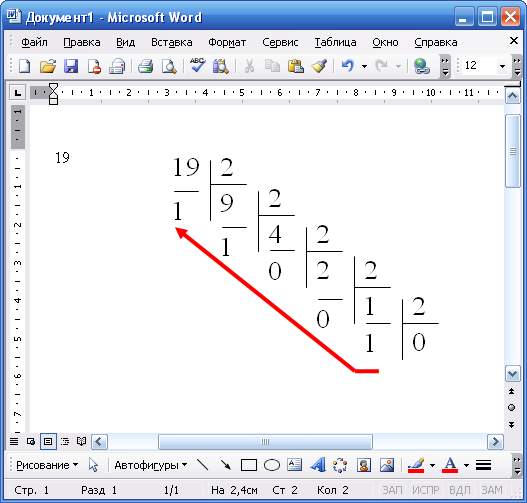 Бөлшек сандарды ондық
санау жүйесінен ауыстыру
Бөлшек ондық санды екілік санау жүйесіне ауыстыру алгоритмі
Сандық бүтін бөлігін екілік санау жүйесіне ауыстыру
Санның бөлшек бөлігін екілік санау жүйесіне сәйкес алгоритм бойынша ауыстыру
Нәтижесінде санның бүтін бөлігін қалдығынан үтірмен ажыратамыз
40 : 2 = 20    ост. 0
20 : 2 = 10     ост.0
10 : 2 = 5       ост. 0
5 : 2  = 2        ост.1
2 : 2 = 1         ост.0
1 : 2 = 0         ост.1
0,    5
    * 2 
0
40,510 = 101000,12
Қосымша тапсырма
Сыныпта 11102   қыз және 11002  ұл бала. Сыныпта қанша оқушы бар?
2. 101012 , 11012 сандарының ондық эквивалентін тап?
3.   Менің 100 ағам бар. Кішісі 1000 жаста, ал үлкені 1111 жаста. Үлкені 1001 сыныпта оқиды. Осылай болу мүмкін бе?
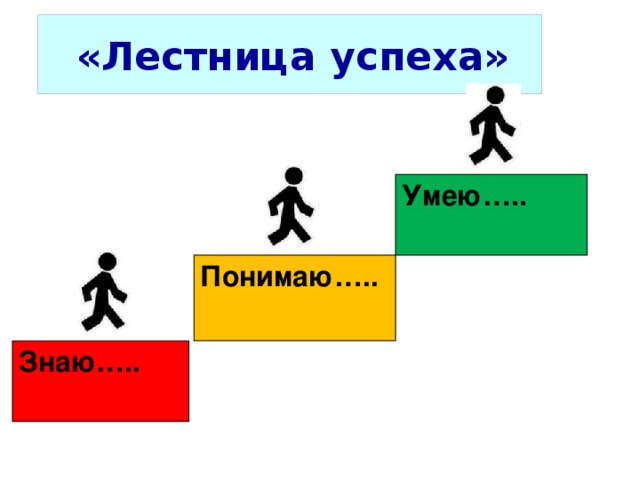 Қолданылған әдебиеттер тізімі
https://www.google.kz/
https://nsportal.ru/shkola/informatika-i-ikt/library/2013/07/25/konspekt-uroka-dlya-6-klassa-perevod-dvoichnykh-chisel-v
http://xn--i1abbnckbmcl9fb.xn--p1ai/%D1%81%D1%82%D0%B0%D1%82%D1%8C%D0%B8/623255/